Consulting young people on research: an example from a review of school effects on health
Farah Jamal and Angela Harden
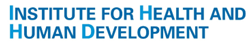 Background
Patient and public involvement in research
political and ethical imperatives
pursuit of ‘better’ research
patient and public demand

New and not so new concept

Many examples from health research

Few involve young people or systematic reviews
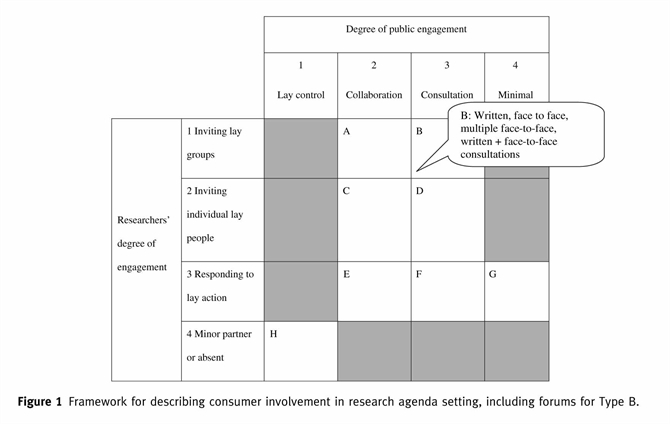 Oliver et al. (2008) A multidimensional conceptual framework for analysing public involvement in health services research. Health Expectations, Mar2008, Vol. 11 Issue 1, p72-84.
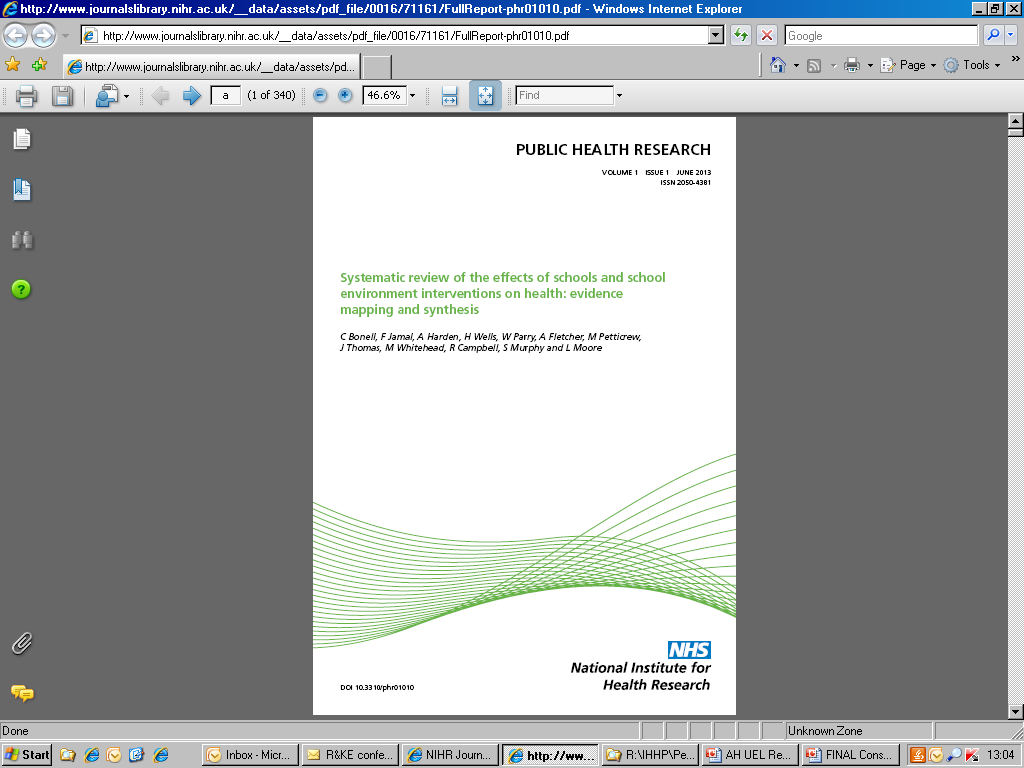 Collaborative project led by: 

University of Oxford
IHHD UEL


Other collaborators

LSHTM
University of Liverpool
Cardiff University
Institute of Education
University of Bristol
[Speaker Notes: What are the effects of school environment interventions (interventions aiming to promote health by
modifying how schools are organised and managed; or how they teach, provide pastoral care to and
discipline students; and/or the school physical environment) that do not include health education or health
services as intervention components and which are evaluated using prospective experimental and
quasi-experimental designs, compared with standard school practices, on student health [physical and
emotional/mental health and well-being; intermediate health measures such as health behaviours, body
mass index (BMI) and teenage pregnancy; and health promotion outcomes such as health-related knowledge
and attitudes] and health inequalities among school staff and students aged 4–18 years? What are their
direct and indirect costs?]
Who did we consult?
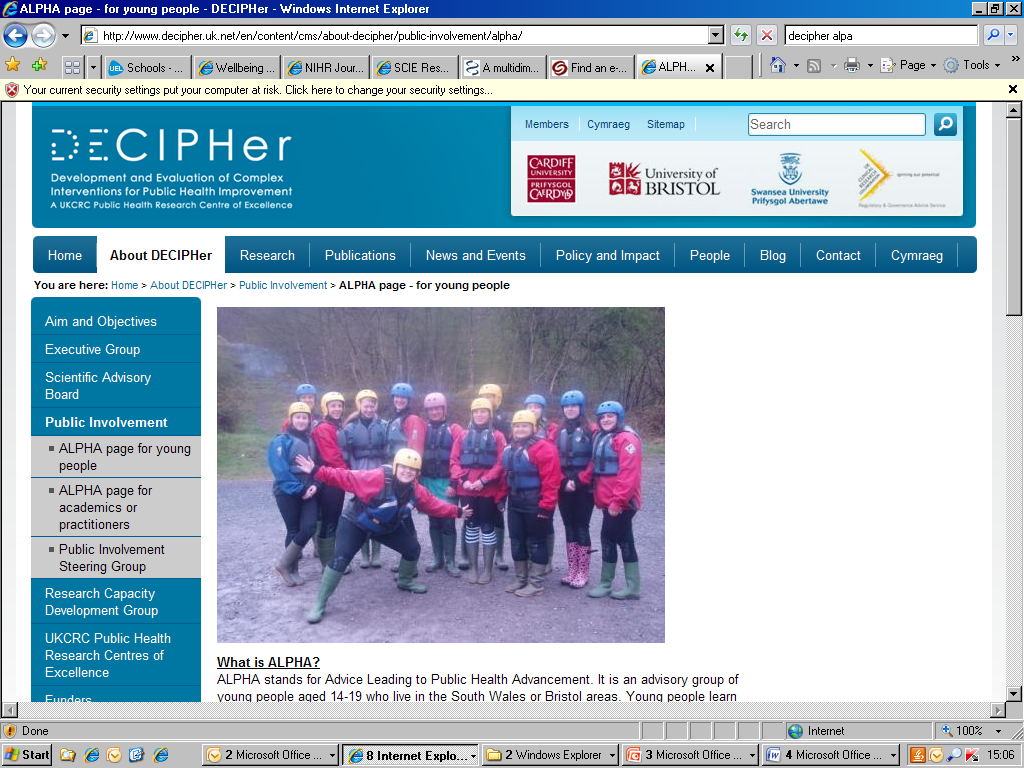 ALPHA  group (Advice Leading to Public Health Advancement). 

Young people aged 14 - 19 years from across South Wales

Young people have undergone training

Sessions are supported by qualified youth  workers.
[Speaker Notes: ALPHA  group (Advice Leading to Public Health Advancement). 

Young people aged 14 - 19 years from across South Wales meet monthly and sessions 
   attract on average 12 members.

• Young people have undergone training 
    including sessions on public health, the   
    research cycle, ethics procedures and 
    reviewing materials as part of membership. 

• Sessions are supported by qualified youth    
   workers.]
How did we consult?
Face-to-face discussions
Online consultations
Group 
exercise
consultation
Project inception
Mapping stage
SYSTEMATIC
REVIEW
Understanding the problem /
Developing research aim
Prioritising health topics / 
Focusing on the review
OUTCOME
Consultation at project inception
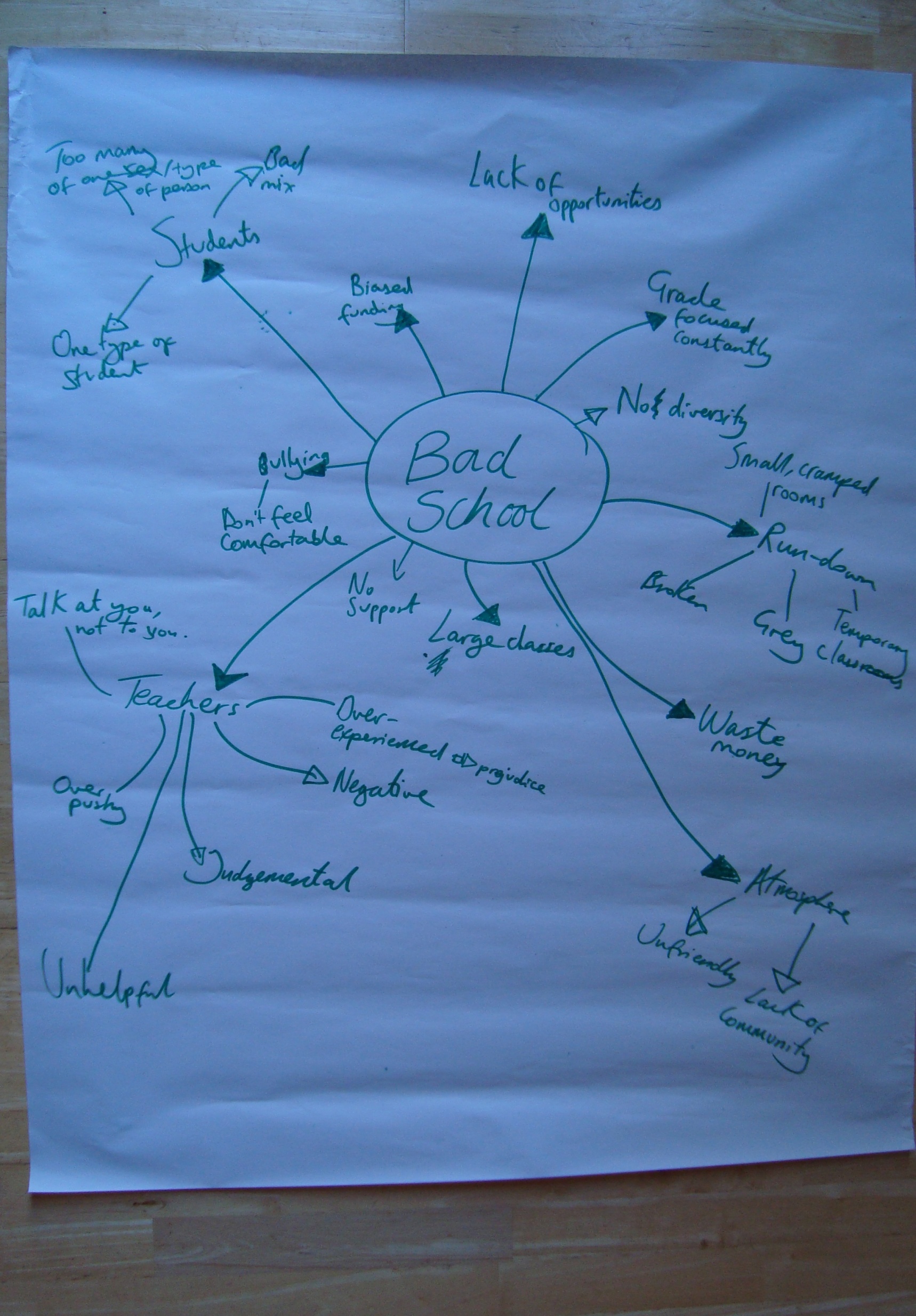 What does health and well-being mean to you? 

How do schools affect your health and well being?

What can schools do to improve your health and well being?
[Speaker Notes: What does health and wellbeing mean to you?  
Young people told us that being healthy and well meant feeling safe and secure, having personal confidence, feeling self-assured and having the support of friends and family.
 
How do schools affect your health and wellbeing? 
 Class size (e.g. large classes mean less personal attention although some thought 
   small classes could be stifling). 
 Staff (e.g. having to spend time with teachers in a bad mood).
 Social class (e.g. students from poorer background may feel or be made to feel out 
   of place).
 School meals (e.g. healthy food more expensive).
 Hygiene (e.g. disgusting toilets).
 Choice (e.g. having a say in the running of schools).
 Socialising (e.g. making friends, meeting people from different backgrounds).
 Learning (e.g. making you smarter, opening your mind).

Top priorities
We concluded by asking the group what they thought were the most important things a school could do to improve student wellbeing:
 Positive attitude in teachers and good relationships between staff and students.
 Focus less on league tables and more on ‘learning for learning’s sake’.
 Smaller class sizes.
 Increase opportunities in schools to allow students to focus on what they’re  
   interested in or good at.
 Increased social support for students so that they can focus on learning.]
Consultation at project inception
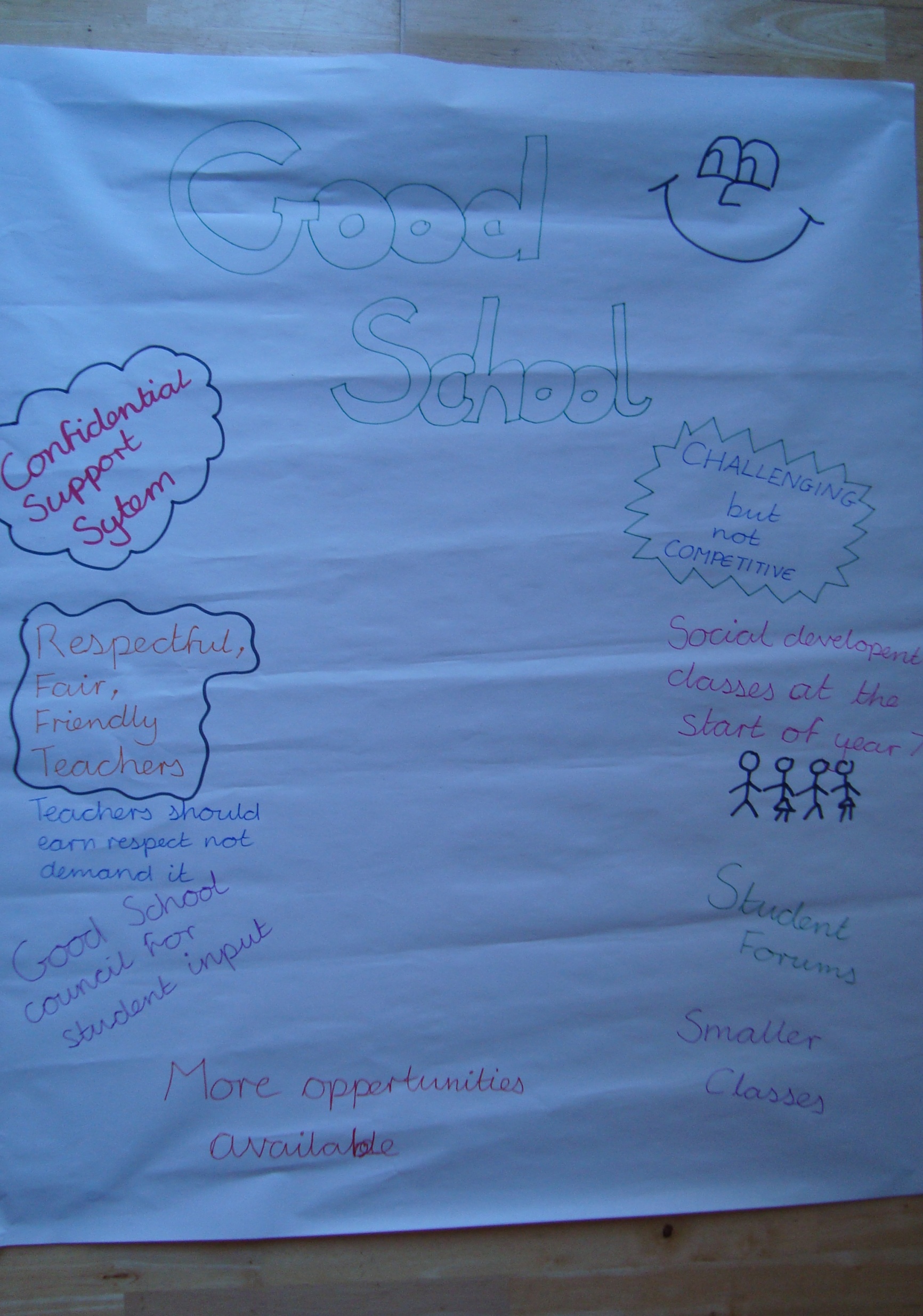 What does health and well-being mean to you? 

How do schools affect your health and well being?

What can schools do to improve your health and well being?
[Speaker Notes: What does health and wellbeing mean to you?  
Young people told us that being healthy and well meant feeling safe and secure, having personal confidence, feeling self-assured and having the support of friends and family.
 
How do schools affect your health and wellbeing? 
 Class size (e.g. large classes mean less personal attention although some thought 
   small classes could be stifling). 
 Staff (e.g. having to spend time with teachers in a bad mood).
 Social class (e.g. students from poorer background may feel or be made to feel out 
   of place).
 School meals (e.g. healthy food more expensive).
 Hygiene (e.g. disgusting toilets).
 Choice (e.g. having a say in the running of schools).
 Socialising (e.g. making friends, meeting people from different backgrounds).
 Learning (e.g. making you smarter, opening your mind).

Top priorities
We concluded by asking the group what they thought were the most important things a school could do to improve student wellbeing:
 Positive attitude in teachers and good relationships between staff and students.
 Focus less on league tables and more on ‘learning for learning’s sake’.
 Smaller class sizes.
 Increase opportunities in schools to allow students to focus on what they’re  
   interested in or good at.
 Increased social support for students so that they can focus on learning.]
Consultation at mapping
Consensus development process

List of topics/outcomes identified during mapping discussed

Young people added additional items: depression, appearance, ‘over-achieving’, relationships

Relationships were identified as the most important (with teachers particularly)

Anxiety and general mental-health was ranked second and also considered to be very important to the group.
[Speaker Notes: depression, physical appearance; 
over-achieving and ‘relationships


Anxiety and general mental-health was ranked second and also considered to be very important to the group.]
Impact on review process and findings
Fed into decision to focus on the relationship between a school’s ‘core business’ and health.

Provided a broader context within which to interpret the review findings.

Able to evaluate the research literature against priorities of young people.
Reflections
Face to face consultation worked best, on-line phase underdeveloped

Established group with research knowledge and youth worker support has many advantages

BUT – may have missed local East London perspectives

Large, complex review – more limited impact of young people’s consultations?
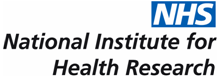 Thank you!

The full report can be found at 
http://www.journalslibrary.nihr.ac.uk/phr/volume-1/issue-1


The views and opinions expressed therein are those of the authors and do not necessarily reflect those of the NIHR PHR programme or the Department of Health.